Staying Safe Online
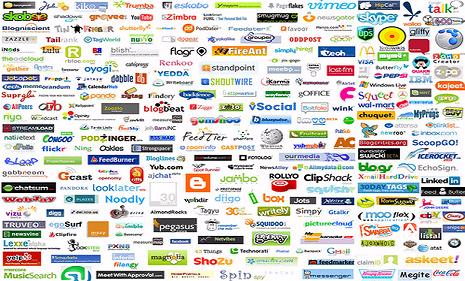 http://www.shamelessmag.com/blog/category/geek-chic/
Prevention for Teens
Don’t give out any personal information
Don’t share passwords with friends
Don’t accept “Friend” requests from people you don’t know
Avoid getting into online confrontations
Think before you post

www.media-awareness.ca
Online Safety: Smart Rules
S – SAFE: Keep safe by being careful not to give out personal information





http://childnet.com/downloads/blog_safety.pdf
[Speaker Notes: Keep safe by being careful not to give out personal information (full name, e-mail address, passwords, phone number, home address, school name) either to people you are chatting with online or by posting it online where other people can see it.]
Online Safety: Smart Rules - continued
M – MEETING: Meeting someone you have only been in touch with online can be dangerous. 




http://childnet.com/downloads/blog_safety.pdf
[Speaker Notes: Meeting someone you have only been in touch with online can be dangerous. Only do so with your parents’ permission and even then only when they can be present.]
Online Safety: Smart Rules
A – ACCEPTING: Accepting emails, messages, or opening files, pictures or texts from people you don’t know or trust can lead to problems 


http://childnet.com/downloads/blog_safety.pdf
[Speaker Notes: they may contain viruses or inappropriate messages.]
Online Safety: Smart Rules
R – RELIABLE: Information you find on the Internet may not be true, or someone online may be lying about who they are.




http://childnet.com/downloads/blog_safety.pdf
Online Safety: Smart Rules
T – TELL: Tell your parent, or trusted adult, if someone or something makes you feel uncomfortable or worried, or if you or someone you know is being bullied online.



http://childnet.com/downloads/blog_safety.pdf
Digital Footprint / Digital Tattoo: Private Information Public
A digital footprint is the word used to describe the trail, traces or "footprints" that people leave online. 

A digital tattoo is your digital identity but like a real tattoo, it is easy to create but extremely difficult to remove.
[Speaker Notes: This is information transmitted online, such as forum registration, e-mails and attachments, uploading videos or digital images and any other form of transmission of information — all of which leaves traces of personal information about yourself available to others online.

Just like a tattoo, your digital reputation is an expression of yourself. It is formed and added to by you and others over time. Your digital tattoo includes things like websites or blogs you’ve created, tweets, blog comments, your account or screen names and everything else you’ve left on the Internet from your online activities.]
Bullying and Cyberbullying
“The word “bullying” means any repeated direct or indirect behaviour, comment, act or gesture, whether deliberate or not, including in cyberspace, which occurs in a context where there is a power imbalance between the persons concerned and which causes distress and injures, hurts, oppresses, intimidates or ostracizes”


                                                     (Education Act, Chapter 1, Division 1, Section 13, 1.1)
Statistics and Facts
The psychological and emotional outcomes of cyberbullying are similar to those of real-life bullying. 

The difference is, real-life bullying often ends when school ends. For cyberbullying, there is no escape. 

Read on to get the facts.
Statistics
Nearly 43% of kids have been bullied online. 1 in 4 has had it happen more than once.

70% of students report seeing frequent bullying online.

81% of young people think bullying online is easier to get away with than bullying in person.
Only 1 in 10 victims will inform a parent or trusted adult of their abuse.

Girls are about twice as likely as boys to be victims and perpetrators of cyber bullying.

Bullying victims are 2 to 9 times more likely to consider committing suicide.


http://www.dosomething.org/tipsandtools/11-facts-about-cyber-bullying
The Law: Bill 56 Anti-bullying and anti-violence provision in the Education Act
Why:

What:
http://www.mels.gouv.qc.ca/violenceecole/index_en.asp?page=projetLoi
[Speaker Notes: Why? 
In June 2012 sections of the Education Act were modified in order to make the various players in the school community more accountable with respect to bullying and violence in schools. 

What?
Bill 56 was tabled in the National Assembly by the Minister of Education, Leisure and Sports. It specifies the duties and responsibilities of all stakeholders with regard to bullying and violence. It states that school boards must ensure that each school provides a safe and secure learning environment that allows every student to develop to his or her full potential, free from fear of bullying or violence.]
Cyberbullying: Rules of Online Conduct
1.  Respect the private lives of other people on line

2.  Respect other people’s virtual space

3.  Don’t try to turn people against one another
[Speaker Notes: 1. Respect the private lives of other people on line; don’t spread rumours, don’t share information, about or photos of someone without getting his or her 
permission.

2. In the online world, just like the offline world, never try to exclude other people.

3. Don’t try to turn people against one another; making someone else be a bully is no different than being a bully yourself.]
More Rules:
4. Never write something to anyone that you wouldn’t be willing to say face-to-face. 

5. If you witness cyberbullying:

    i) Don’t to pass on an insulting or embarrassing message, photo or video.

    ii) Talk to a trusted adult


http://mediasmarts.ca/sites/default/files/pdfs/lessonplan/Lesson_Understanding_Cyberbullying_Virtual_Physical_Worlds.pdf
[Speaker Notes: . Follow the same values in the virtual world as you would in the physical world; never write to anyone something you wouldn’t be willing to say face-to-face. If you feel an urge to write something angry, sleep on it.

6. If you witness cyberbullying:
    i) Refuse to do it if someone asks you to pass on an insulting or embarrassing message, photo or video.

    ii) Talk to a trusted adult]
Stop Cyberbullying:What to do if you are a target?
"Stop, Block, Talk and Save" action plan:

 Stop:
 Block:
 Talk:
 Save: 

www.media-awareness.ca
[Speaker Notes: Stop: Leave the environment or online activity where the bullying is
            occurring.

 Block: Don't respond to the messages and block the bully from sending you
             more messages.

 Talk: Talk to a trusted adult, call a helpline, and alert the police if the bullying
          includes threats of physical harm. If harassing images or messages have
          been posted on a Web site, request that the site remove these 
          immediately.

 Save: Save all the harassing messages and send them to your message
            service provider (Yahoo, Hotmail, etc.). They can then determine the 
            source of the messages through the computer's IP address. No one is 
            totally anonymous on the Internet. This is equally true of cell phones.]
Lesson Plan: Secret Sharer
Essential Question: How do you respect the privacy of others online?

Go to the following website for a complete lesson plan:
http://www.commonsensemedia.org/educators/lesson/secret-sharer-6-8-0
4 Ps of Personal Information
Polite
Posting
Pay Attention
Personal Information

http://www.endcyberbullying.org/prevention/prevention-for-teens/
[Speaker Notes: Polite – Be courteous and respectful of others online.

Posting – What is posted online today, may come back and haunt the writer tomorrow.

Pay Attention – Improper, inappropriate or profane language may cause a participant to be kicked out or permanently banned from a forum or group.

Personal Information – Never give out personal information about yourself or your family and friends, no matter how well you think you know your cyber pals. This includes name, address, telephone number, where you go to school. And even what city you live in.]
Videos
Think Before You Post (1 min)
http://www.youtube.com/watch?v=4w4_Hrwh2XI

Making Digital Citizenship Personal:
file:///I:/pdig%20Social%20Networking/Making%20Digital%20Citizenship%20Personal%20%20Common%20Sense%20Media.htm


Lesson in Action: Talking Safely Online:
file:///I:/pdig%20Social%20Networking/Lesson%20in%20Action%20Talking%20Safely%20Online%20%20Common%20Sense%20Media.htm
Resources
Websites to explore further information, lessons, and videos:
http://www.commonsensemedia.org/

http://mediasmarts.ca/

 http://www.digizen.org/digicentral/digital-values.aspx